Check-In #27Review: Activation Records
Show the layout of an activation record with two 64-bit locals. Write the function prologue and epilogue corresponding to that function
Check-In #27 SolutionReview: Activation Records
AnnouncementsAdministrivia
P5 outdated instructions
3
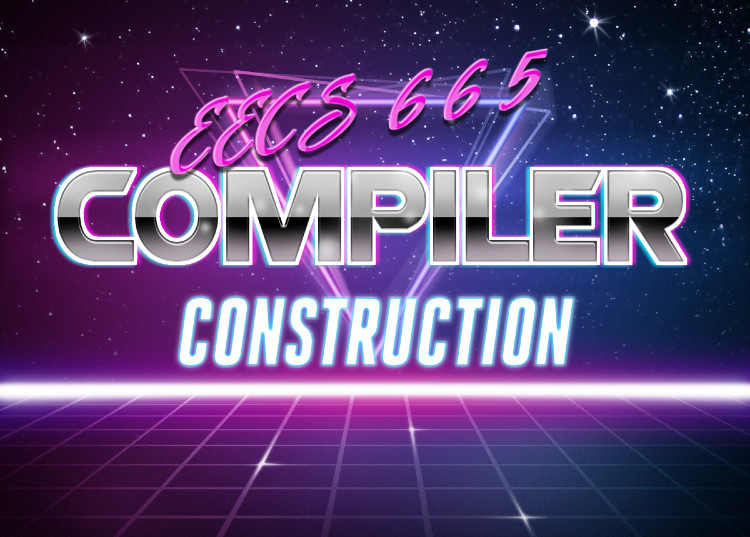 University of Kansas | Drew Davidson
Statement Code Generation
4
Last LectureActivation Records
Managing the Stack
Managing data
Managing control
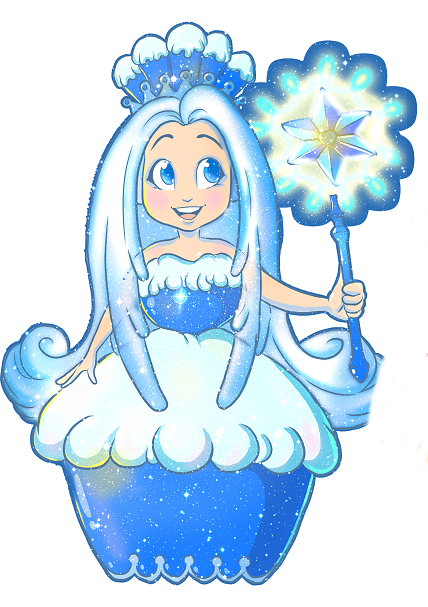 Architecture
5
Big Picture: Architecture Aims and MeansReview: Activation Records
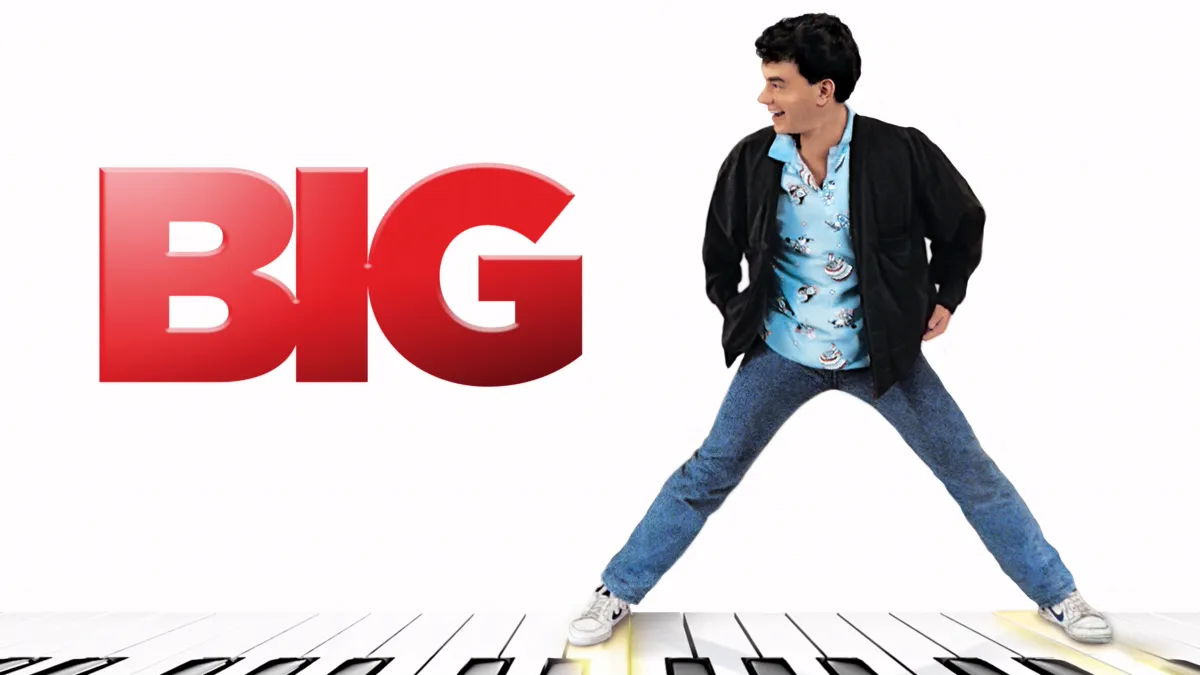 6
Big Picture: Architecture Aims and MeansReview: Activation Records
Aim: Simulate source code concepts
Means: Leverage x64 capabilities
Functions with local variables
A region of available memory bounded by rsp
subq $X, %rsp: claim X bytes on the stack
Call chains
addq $X, %rsp: free X bytes on the stack
movq(%rsp): access top of stack
Divide used memory into frames, one frame per function invocation
Track the base of the current frame with %rbp
%rsp
Program memory
Store return address and previous frame base in the activation record
Address
Address
Address
Address
Address
Address
Address
0x900A
0x9009
0x9008
0x9006
0x9007
0x900C
0x900B
Free space
7
<- Stack
Big Picture: Architecture Aims and MeansReview: Activation Records
Two useful instructions for manipulating stack memory
pushq <opd> - decrement %rsp by 8, place opd  in memory at %rsp location
popq <opd> - read value at %rsp location, incremenent %rsp by 8
Two useful instructions for simulating call chains
callq <lbl> - effectively does pushq the return point instruction’s address, then sets %rip to <lbl>
retq – effectively does popq %rip
8
Maintaining Activation RecordsReview: Activation Records
Each activation record can store… 
Local data for a function invocation
Enough bookkeeping to restore the caller’s frame
AR setup / break-down
Claim AR memory with the function prologue at entry to each function
pushq %rbp
movq %rsp, %rbp
addq $16, %rbp
subq $X, %rsp
Release AR memory with the function epilogue at exit point of the function
addq $X, %rsp
popq $rbp
retq
9
Addressing modesToward  Local Variables
Some Nice “Shortcuts”
Often want to read memory at a fixed offset from some register
      “the memory at 8 bytes before %rbp”
Good news! X64 can do that:
    movq -8(%rbp), %rax
This is a very handy addressing mode
 leaq -8(%rbp), %rax
movq %rbp, %rdx
subq $8, %rdx
movq (%rdx), %rax
“Move the value AT
%rbp – 8 into %rax”
=
movq %rbp, %rdx
subq $8, %rdx
movq %rdx, %rax
“Move the value OF
%rbp – 8 into %rax”
=
10
Last LectureActivation Records
Managing the Stack
Managing data
Managing control
You Should Know

How to code up stack frames
The function prologue
The function epilogue
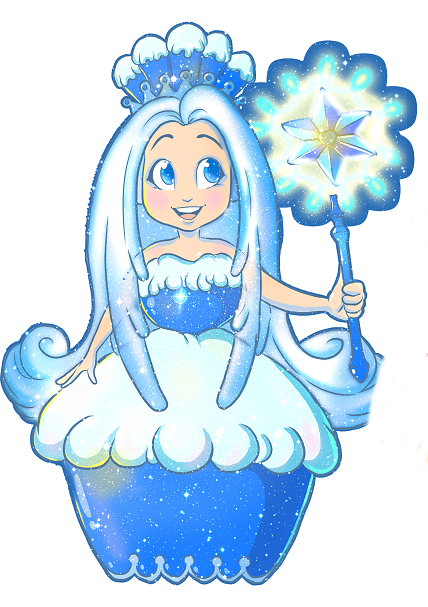 Architecture
11
Where We’re AtProgress Pics
Assembled quite a few x64 concepts
Basic data manipulation (movq)
Basic math (addq, idivq, etc)
Global data (.data, .quad, .byte)
Local data
Function calls
This is really all we need for a basic language!
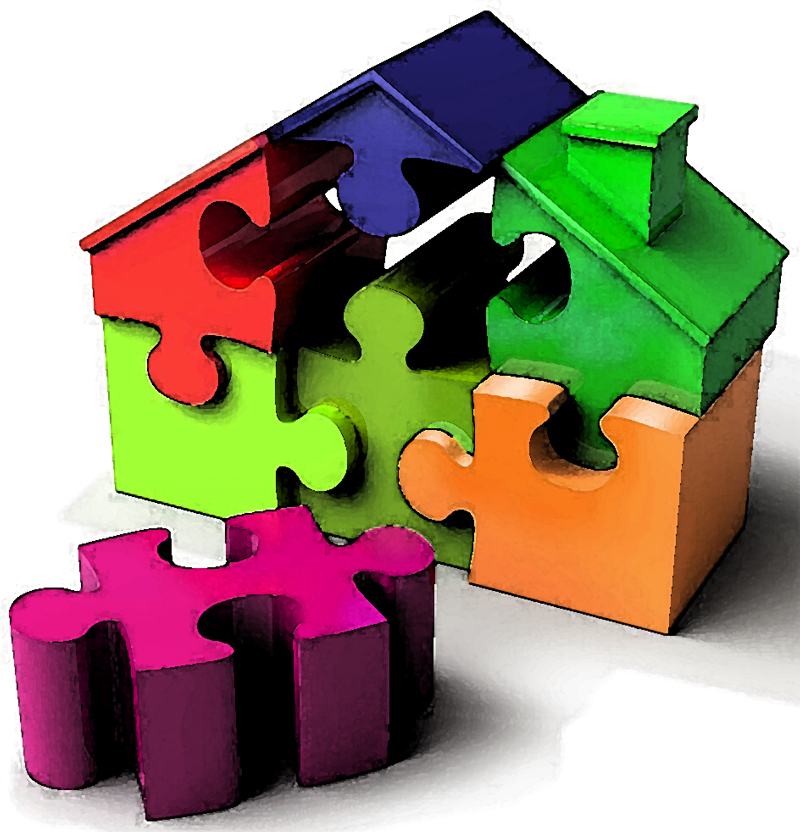 12
A Less-Trivial x64 ProgramWorking with Activation Records
.data
.quad g 0
.globl main
.text
fn_v:  pushq %rbp
       movq %rsp, %rbp
       addq $16, %rbp
       subq $16, %rsp
       movq (g), %rax
       subq $1, %rax
       movq %rax, -24(%rbp)
       addq $16, %rsp
       retq 
main:  pushq %rbp
       movq %rsp, %rbp
       addq $16, %rbp
       subq $16, $rsp
       movq $2, (g)
       callq fn_v
       addq $16
       retq
g : int;
v : () -> void {  local : int;
  k :int;
  local = g – 1;
}
main : () -> int {
  loc1 : int;
  loc2 : int;
  g = 2;
  v();};
13
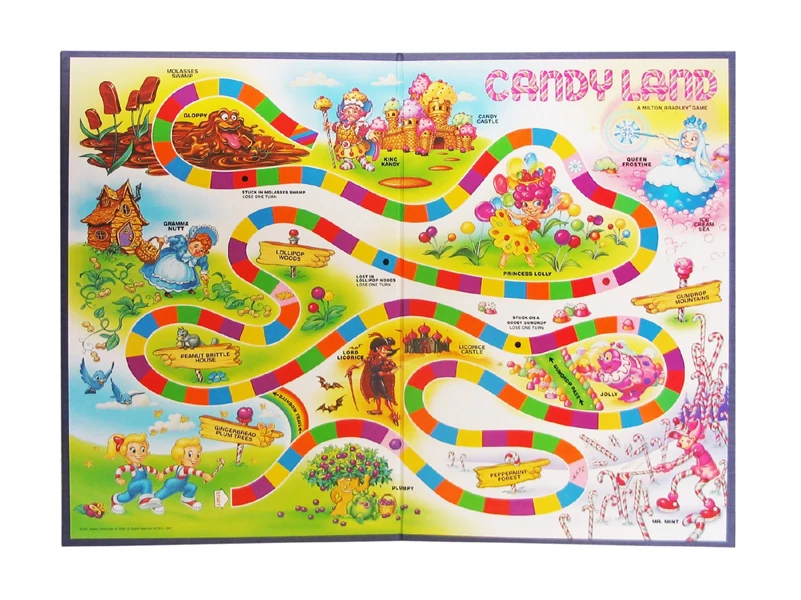 COMPILER
Code Generation
Optimization
Architecture
Runtime Environments
Semantic Analysis
Syntactic
Definition
Parsing
Syntax-Dir
Translation
Regular 
Languages
Lexical Analysis
14
Lecture OutlineStatement Code Generation
From Quads to Assembly
Approach Overview
Planning out memory
Writing out x64
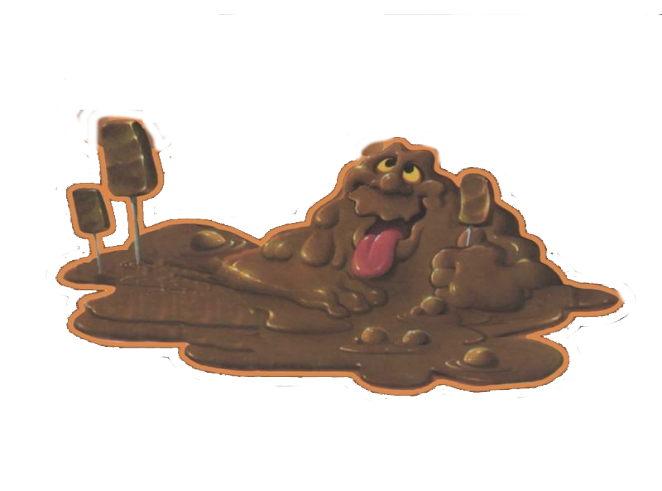 Code generation
15
Representing Abstract ConstructsStatement Code Generation
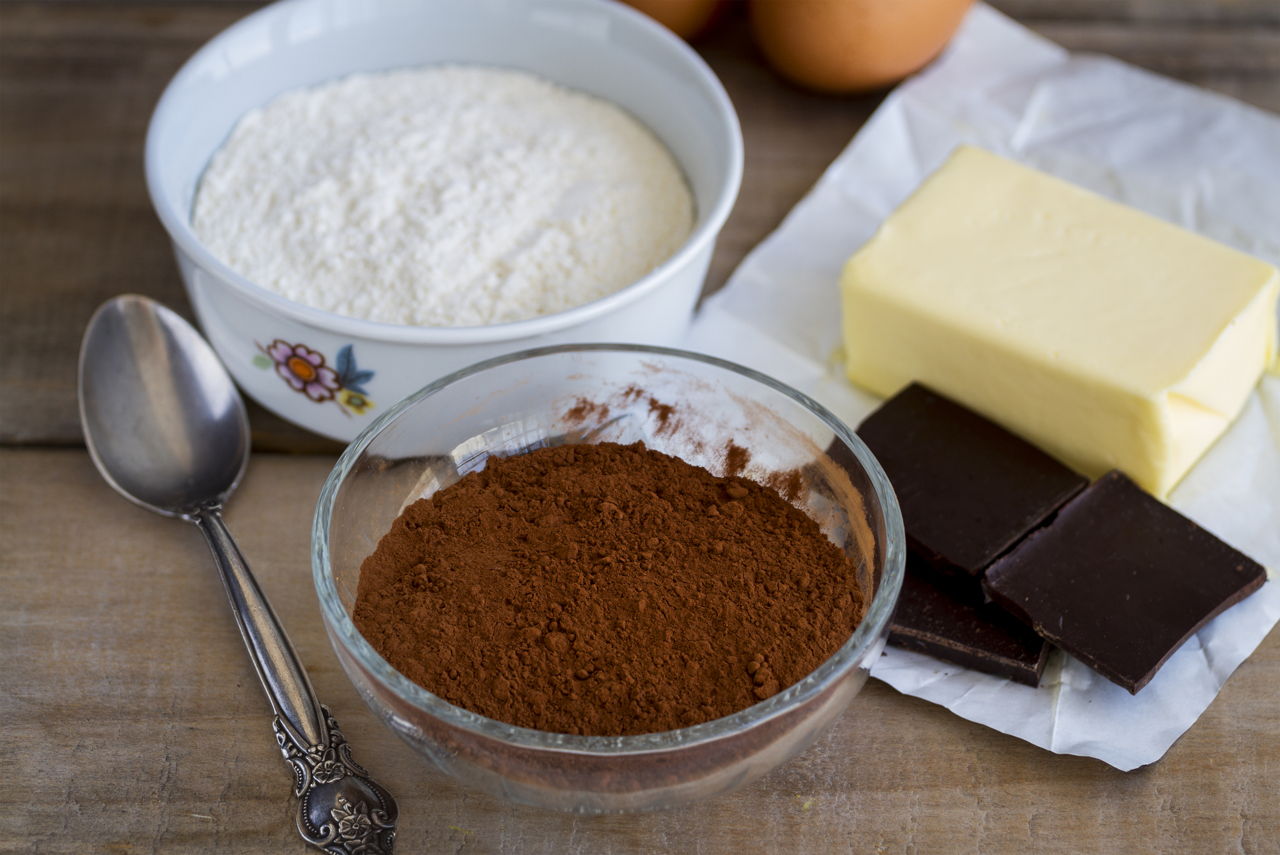 Logical ops
Combine (simple) target language constructs…
math ops
Stack ops
jumps
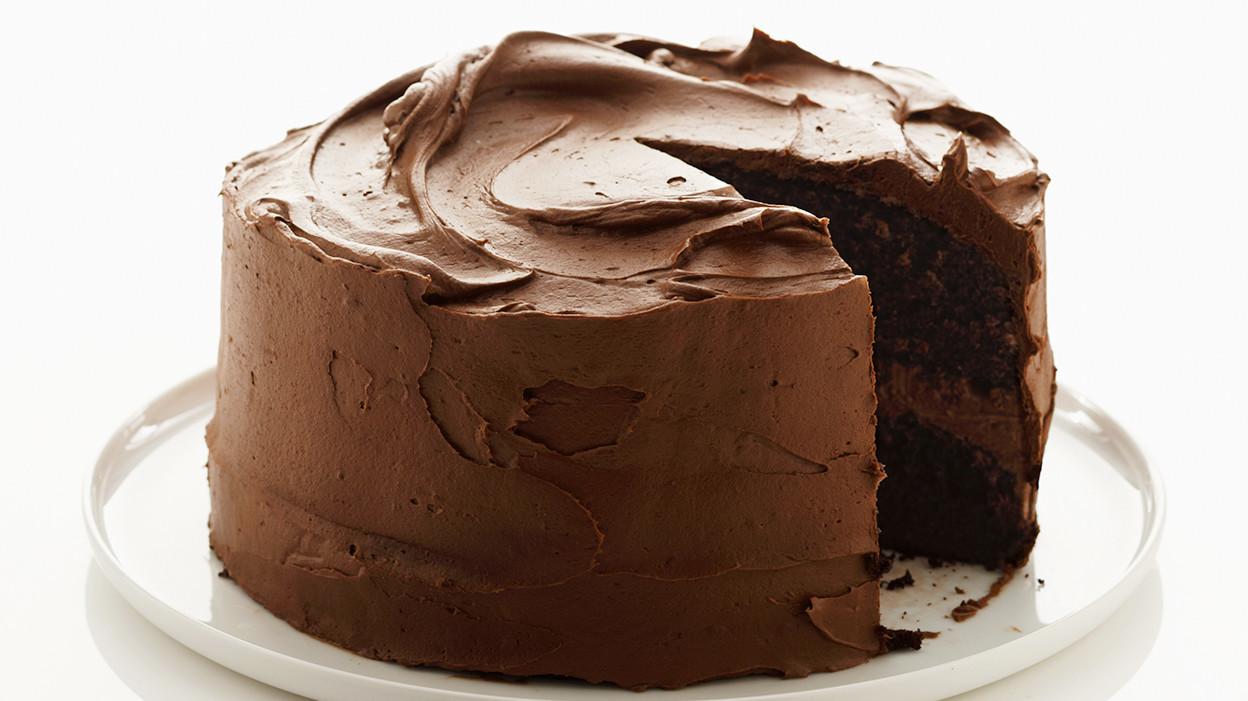 …to build (complex) source language constructs
output 
program
16
Our Approach: Small StepsCode Generation
2 passes over IRProgram (like passes over AST)
Allocate memory for opds (data pass)
Generate code for quads (code pass)
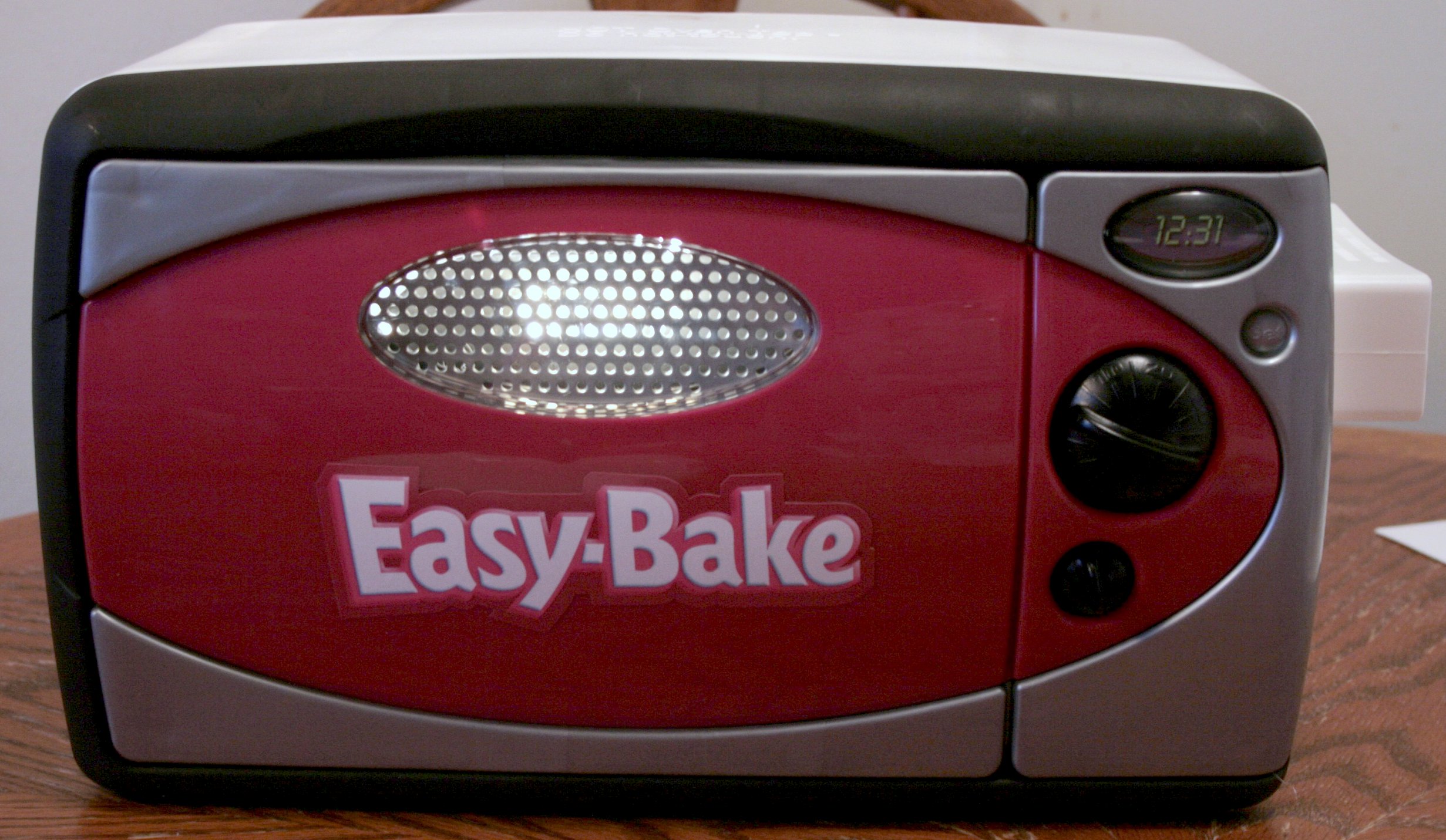 17
Code Generation ObjectivesDesigning Code Generators
Two high level goals:
Generate correct code
Generate efficient code



It can be difficult to achieve both at once
Efficient code can be harder to understand
Efficient code may have unanticipated side effects
Top priority
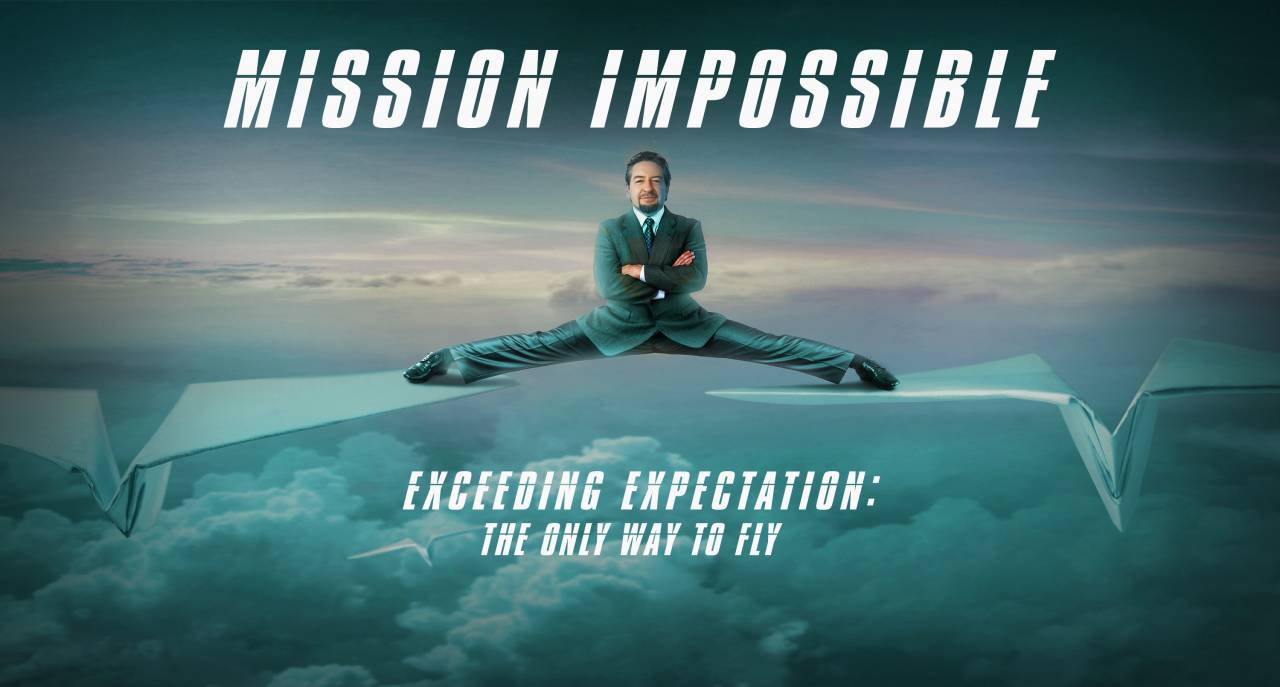 Difficult
18
Our Approach: Small StepsCode Generation
2 passes over IRProgram (like passes over AST)
Allocate memory for opds (data pass)
Generate code for quads (code pass)
Preparing the
3AC memory 
layout
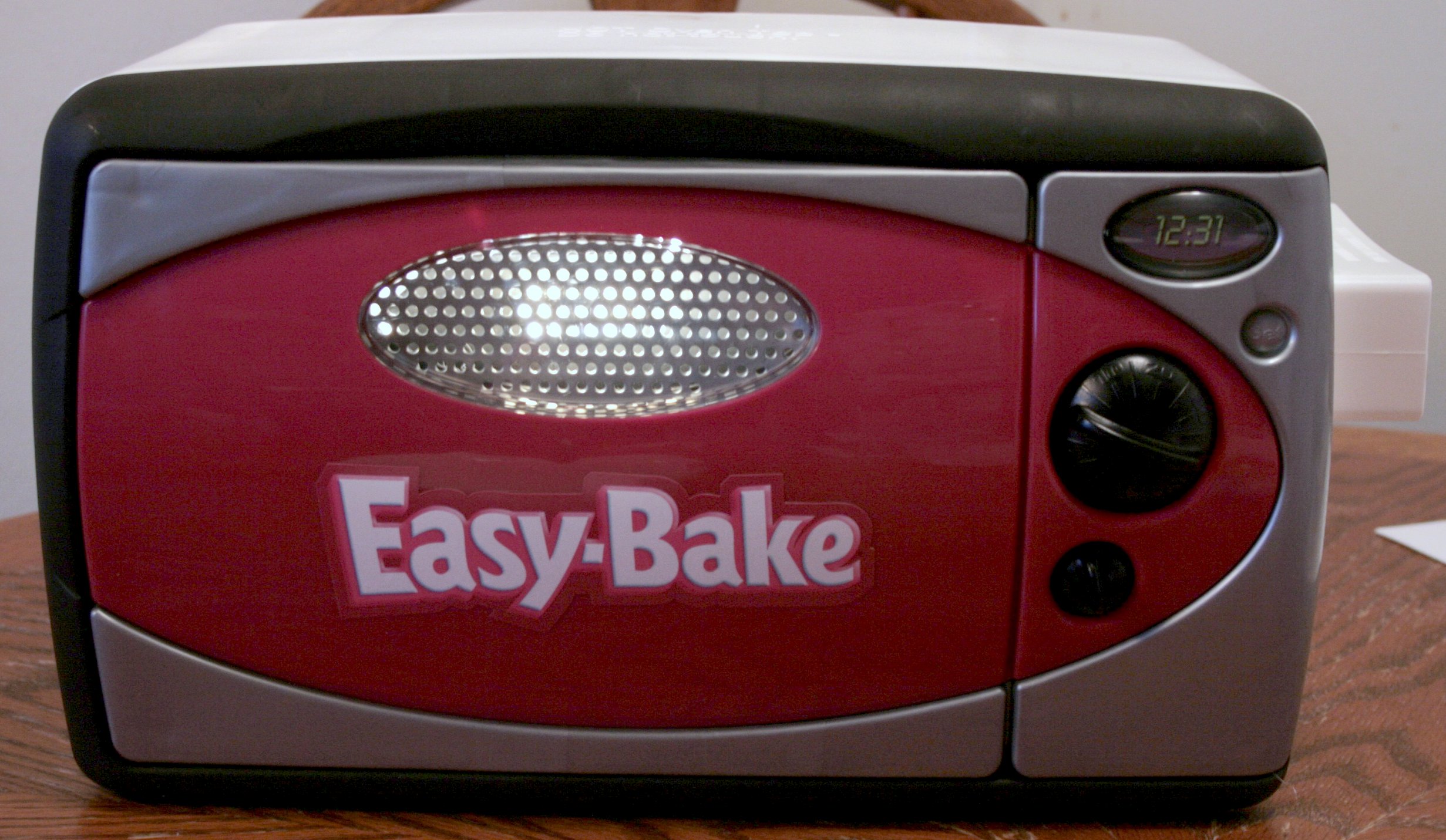 19
Variable AllocationCode Generation
Big picture:
Every variable needs space in enough space in memory for its type
Every quad using that variable needs to access the same location
Need a mix of static/dynamic allocation
Put globals/strings at fixed addresses in memory (absolute locations)
Put locals/formals at stack offsets in memory (relative locations)
caller
%rbp
caller
%rsp
%rbp
%rsp
Program memory
Address
Address
Address
Address
Address
Address
Address
Address
Address
Address
Address
Address
Address
0x000A
0x0009
0x0008
0x0006
0x0007
0x0005
0x0000
0x000C
0x0002
0x000B
0x0001
0x0004
0x0003
…
…
…
…
…
save BP
save BP
int16 k
(instructions)
Malloc
 data
int16 g
save IP
int16 v
save IP
global 
vars
function 
code
Caller Activation Record
Current Activation Record
<- Stack
20
Heap
code
data
Allocation: In Code (suggestion)Code Generation
Add a location field (std::string) to semantic symbols
All related SymOpds have pointers to the same symbol
Location can be a string
For globals, the label that you’ll write
For locals, the stack offset you’ll arrange
21
Variable Allocation: GlobalsCode Generation
X64 Code
3AC Code
… in .data section …
[g] := 4
gbl_g:
.quad 0
location: 
At label
gbl_g
Where g is a global int
… somewhere in .text section …
movq $4, (gbl_g)
Compiler Data Structure
SemSymbol
SymOpd
kind: var
type: int
globals
g
IR
Program
location: “gbl_g”
Procs
main
LitOpd
(none)
locals
val: 4
EnterQuad
AssignQuad
dst
src
quads
22
LeaveQuad
Variable Allocation: LocalsCode Generation
X64 Code
3AC Code
… assume stack frame setup …
[v] := 7
… somewhere in main’s asm …
location: 
At offset
-24(%rbp)
Where v is a local int
movq $7, -24(%rbp)
Compiler Data Structure
SemSymbol
kind: var
type: int
(none)
globals
IR
Program
location: “-24(%rbp)”
SymOpd
Procs
main
v
LitOpd
locals
val: 7
EnterQuad
AssignQuad
dst
src
quads
23
LeaveQuad
Our Approach: Small StepsCode Generation
2 passes over IRProgram (like passes over AST)
Allocate memory for opds (data pass)
Generate code for quads (code pass)
Write the 
assembly
file
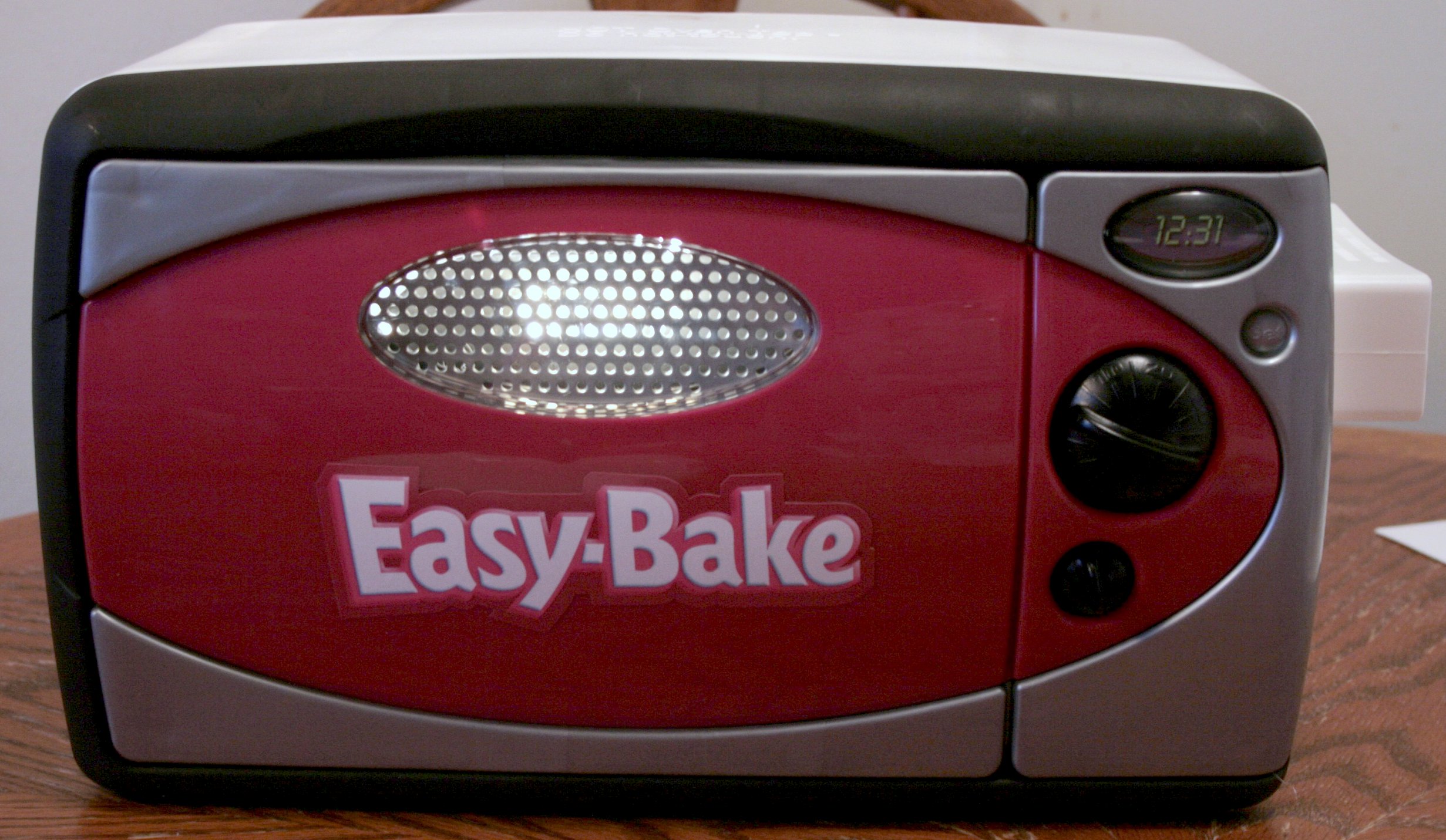 24
Assembly Directives/InitializationCode Generation
We’re gonna write the whole file in one shot
Aided greatly by our preparatory layout pass
Also aided by the assembler
Write out .data section:
.data
.globl: main
<global1_label> : <global1_type> <global1_val>
…
<global1_label> : <global1_type> <global1_val>
Walk each 3AC Procedure, output each quad
enter main
25
Generating Code for QuadsCode Generation
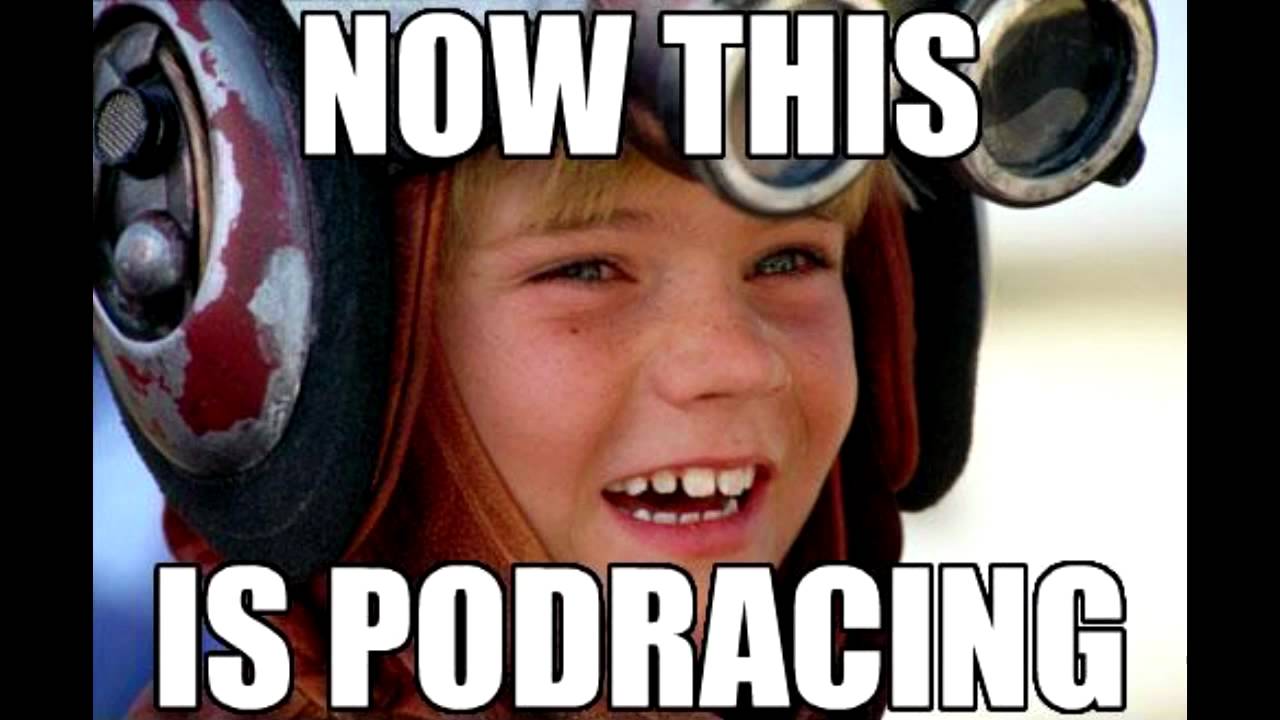 Compiling
26
Generating Code for QuadsCode Generation
enter <proc>
leave <proc>
<opd> := <opd>
<opd> :=  <opr>  <opd>
<opd> := <opd>  <opr>  <opd>
<lbl>: <INSTR>
ifz <opd> goto <lbl>
goto Li
nop
call <name>
setin <int> <operand>
getin <int> <operand>
setout <int> <operand>
getout <int> <operand>
27
Generating Code for Quads: enter/leaveCode Generation
enter <proc>
leave <proc>
On entry to the function:
Set up the activation record
On exit from the function
Break down the activation record
Prologue
Epilogue
pushq %rbp
movq %rsp, %rbp
addq $16, %rbp
subq $X, %rsp
addq $X, %rsp  
popq %rbp
retq
Make function prologue/epilogue
28
Generating Code for Quads: enter/leaveCode Generation
enter <proc>
leave <proc>
Prologue
Epilogue
src code
3ac code
asm code
pushq %rbp
movq %rsp, %rbp
addq $16, %rbp
subq $X, %rsp
addq $X, %rsp  
popq %rbp
retq
int main(){}
enter main
leave main
lbl_main: pushq %rbp
                  movq %rsp, %rbp
                  addq $16, %rbp
                  subq $0, %rsp
                  addq $0, %rsp  
                  pushq %rbp
                  retq
29
Generating Code for QuadsCode Generation
enter <proc>
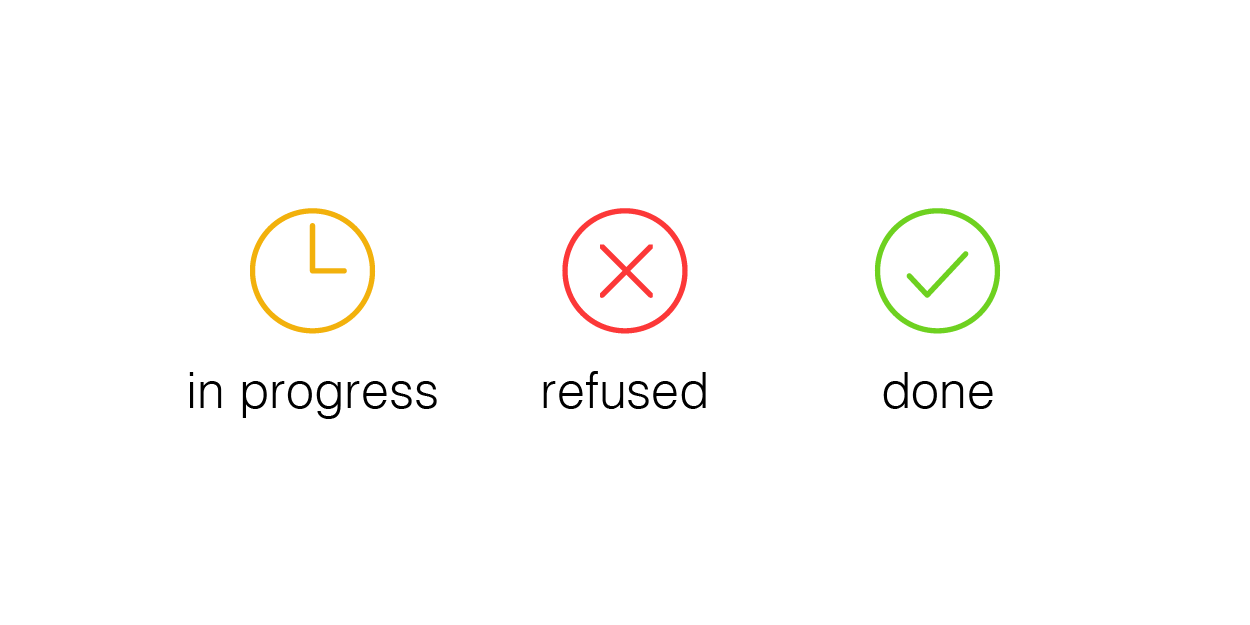 leave <proc>
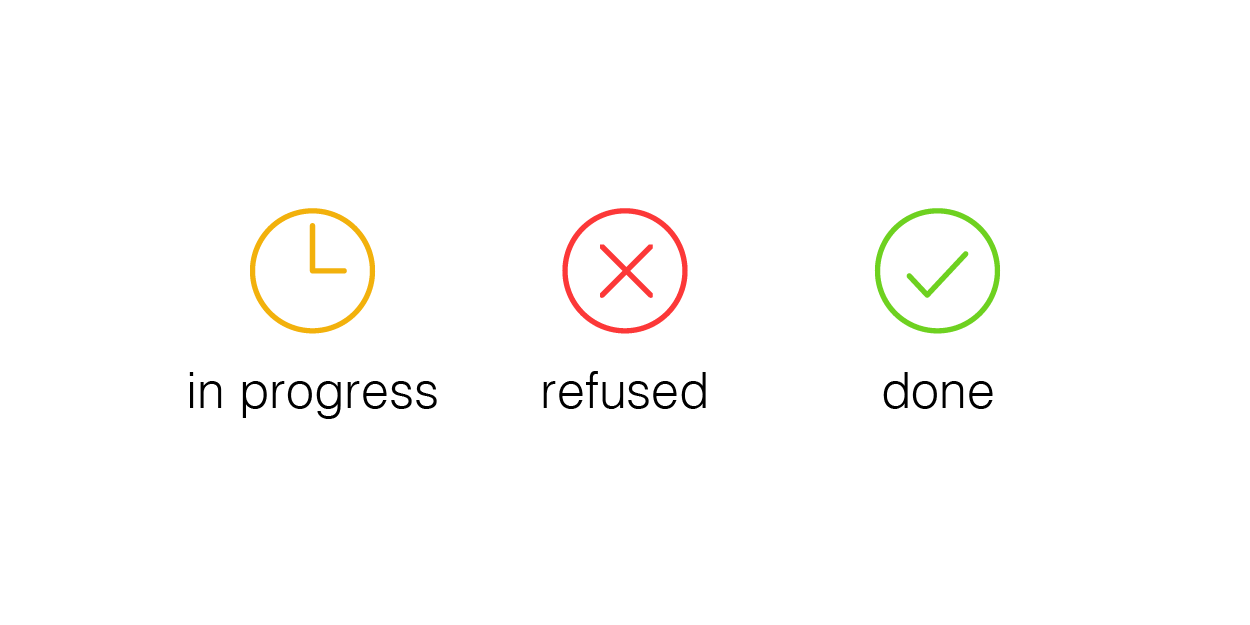 <opd> := <opd>
For assignment-style quads…
<opd> :=  <opr>  <opd>
1) Load operand src locations into registers
<opd> := <opd>  <opr>  <opd>
2) Compute a value to register
<lbl>: <INSTR>
3) Store result at dst location
ifz <opd> goto <lbl>
goto Li
nop
call <name>
setin <int> <operand>
getin <int> <operand>
setout <int> <operand>
getout <int> <operand>
30
Assignment-Style QuadsCode Generation
SymOpd
Symbol location: “gbl_a”
3AC
For assignment-style quads…
[a] := [b] + 4
1) Load operand src locations into registers
SymOpd
Symbol location: “-24(%rbp)
2) Compute a value to register
3) Store result at dst location
ASM
1)
movq -24(%rbp), %rax
1)
movq $4, %rbx
addq %rbx %rax
2)
movq %rax (gbl_a)
3)
31
Questions?Code Generation
32